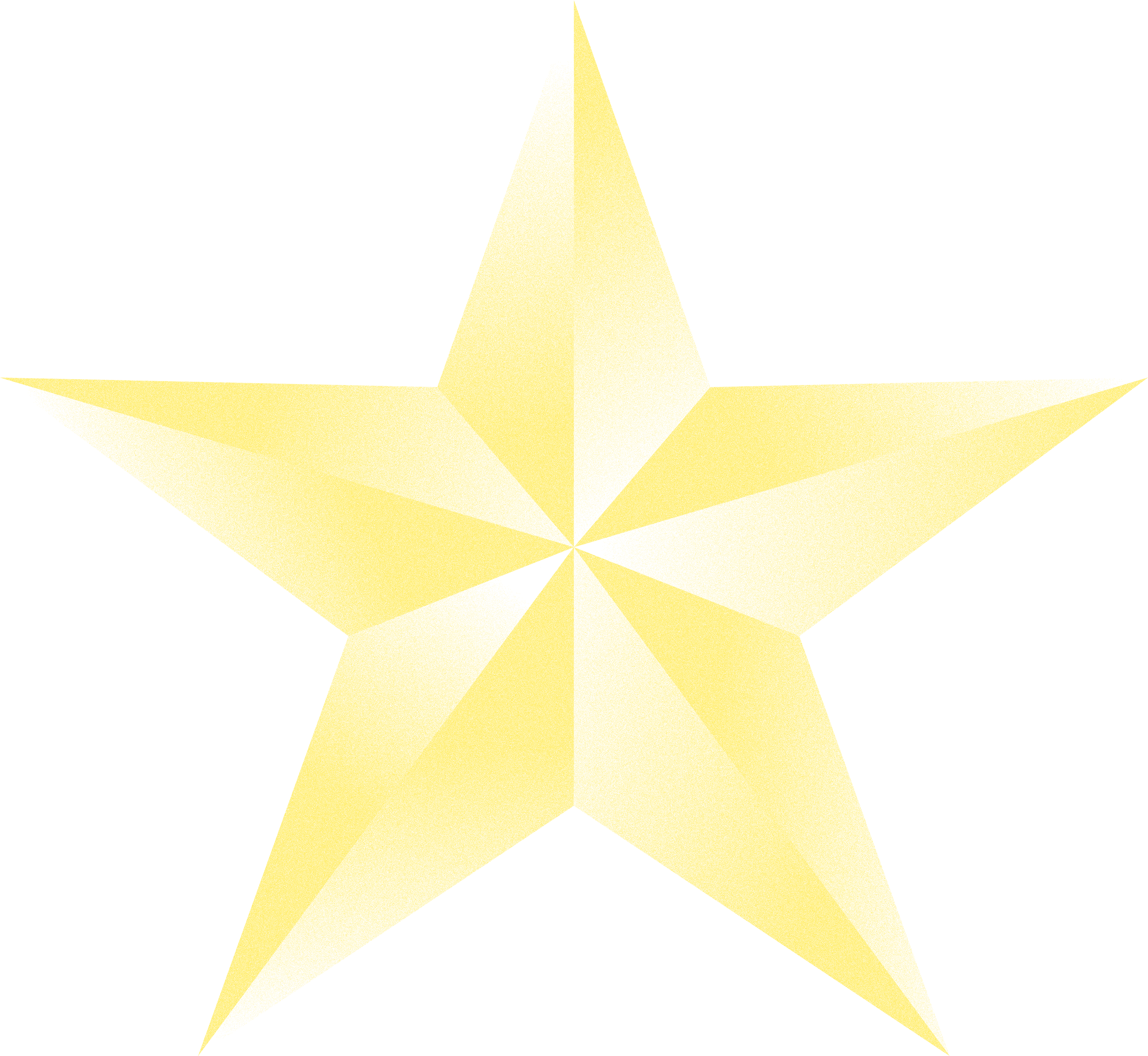 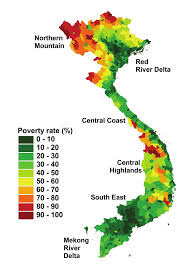 LỜI SÔNG NÚI
lời sông núi
lời sông núi
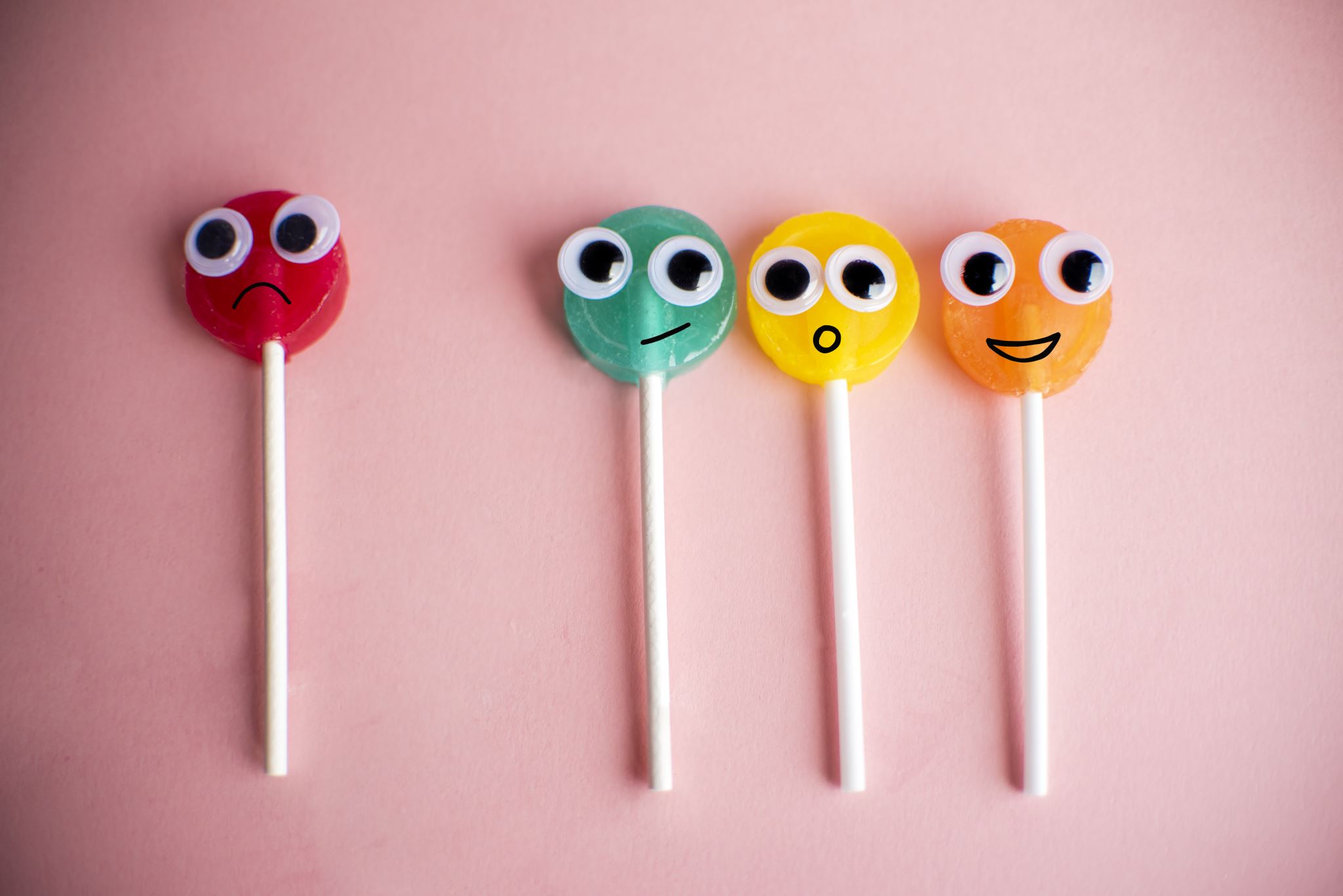 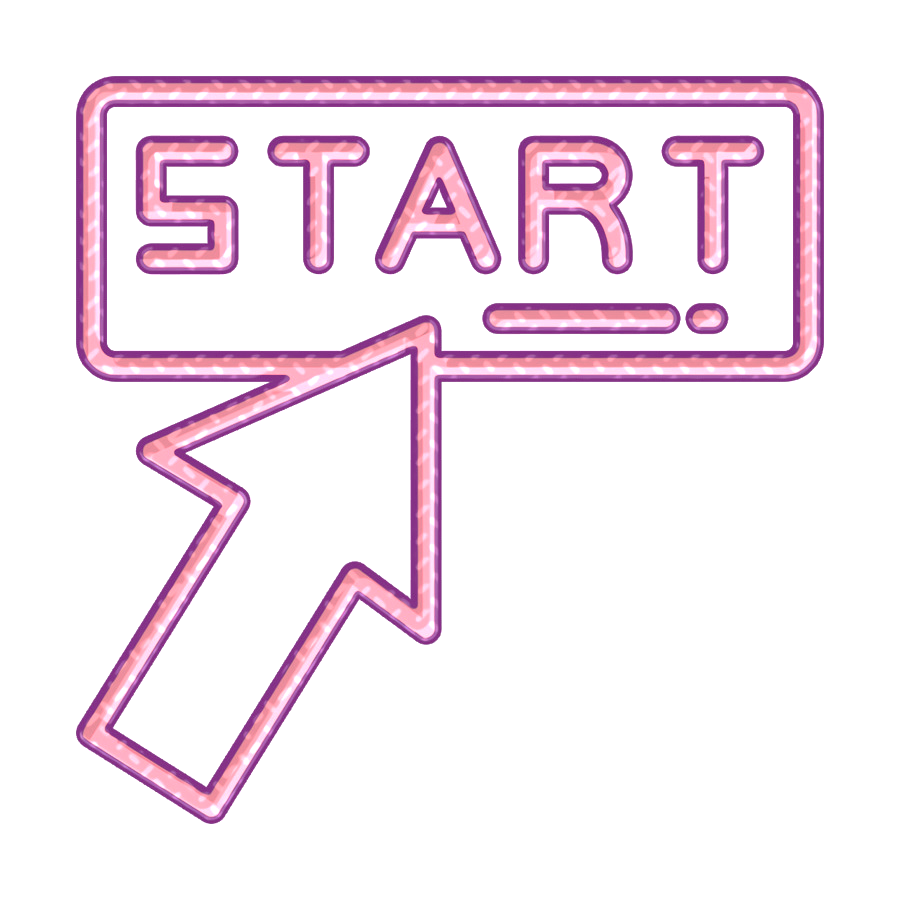 Khởi động
AI LÀ NHÀ THÔNG THÁI?
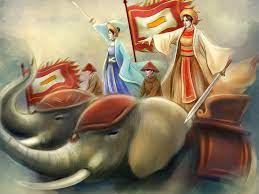 Câu 1:  Đố ai nêu lá quốc kì
Mê Linh đất cũ còn ghi muôn đời
Yếm, khăn đội đá vá trời
Giặc Tô mất vía rụng rời thoát thân?
(Là ai?)
Hai Bà Trưng
AI LÀ NHÀ THÔNG THÁI?
Đáp án:  Hai Bà Trưng
Câu 2: Đố ai gian khó chẳng lui
Chí Linh mấy lượt nếm mùi đắng cay
Mười năm Bình Định ra tay
Thành Đông Quan, mất vía bầy Vương Thông?
(Là ai?)
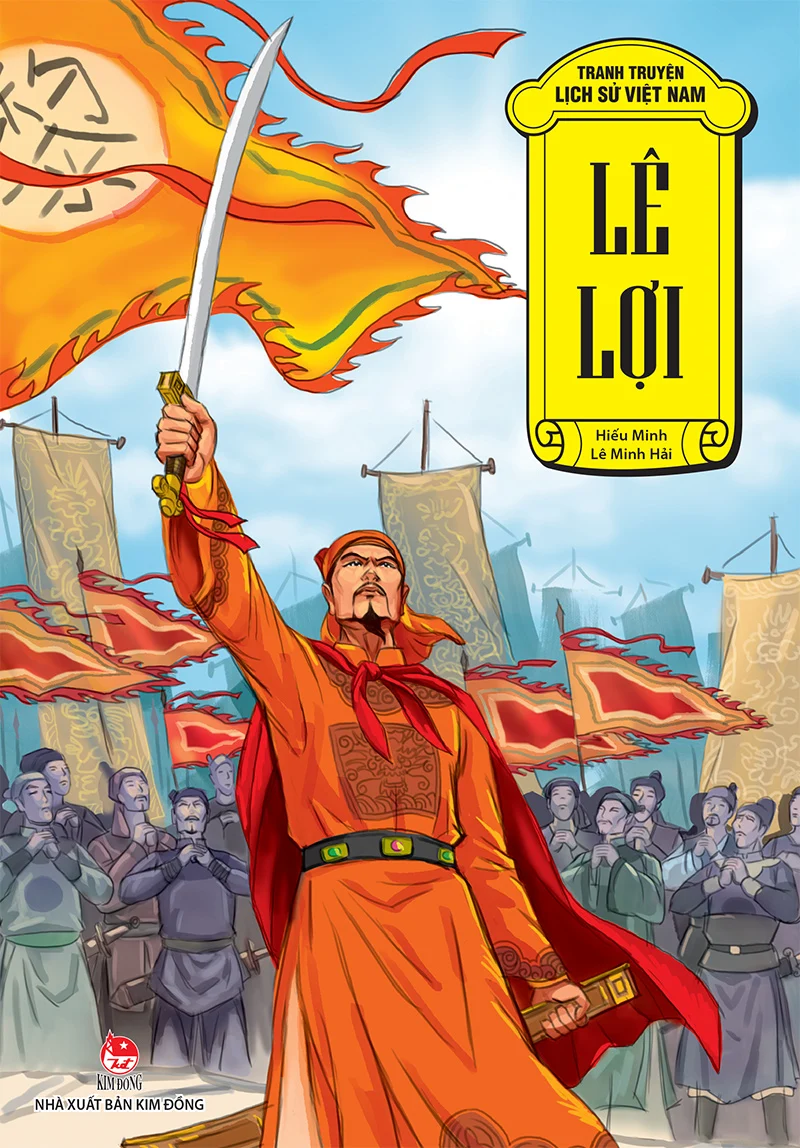 Lê Lợi
AI LÀ NHÀ THÔNG THÁI?
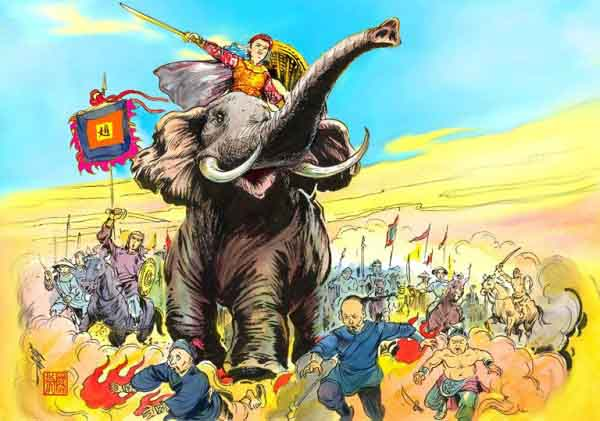 Câu 3: Đố ai cũng khách thoa quần 
Đạp luồng sóng dữ đuổi quân giặc thù
Cửu Chân nức tiếng ngàn thu
Vì dân quyết phá ngục tù lầm than?
(Là ai?)
Bà Triệu
AI LÀ NHÀ THÔNG THÁI?
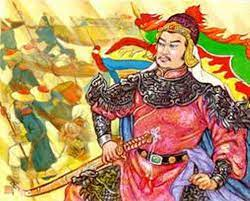 Câu 4: Đố ai giải phóng Thăng Long
Nửa đêm trừ tịch quyết lòng tiến binh
Đống Đa, sông Nhị vươn mình
Giặc Thanh vỡ mộng cường chinh tơi bời?
(Là ai?)
Quang Trung
AI LÀ NHÀ THÔNG THÁI?
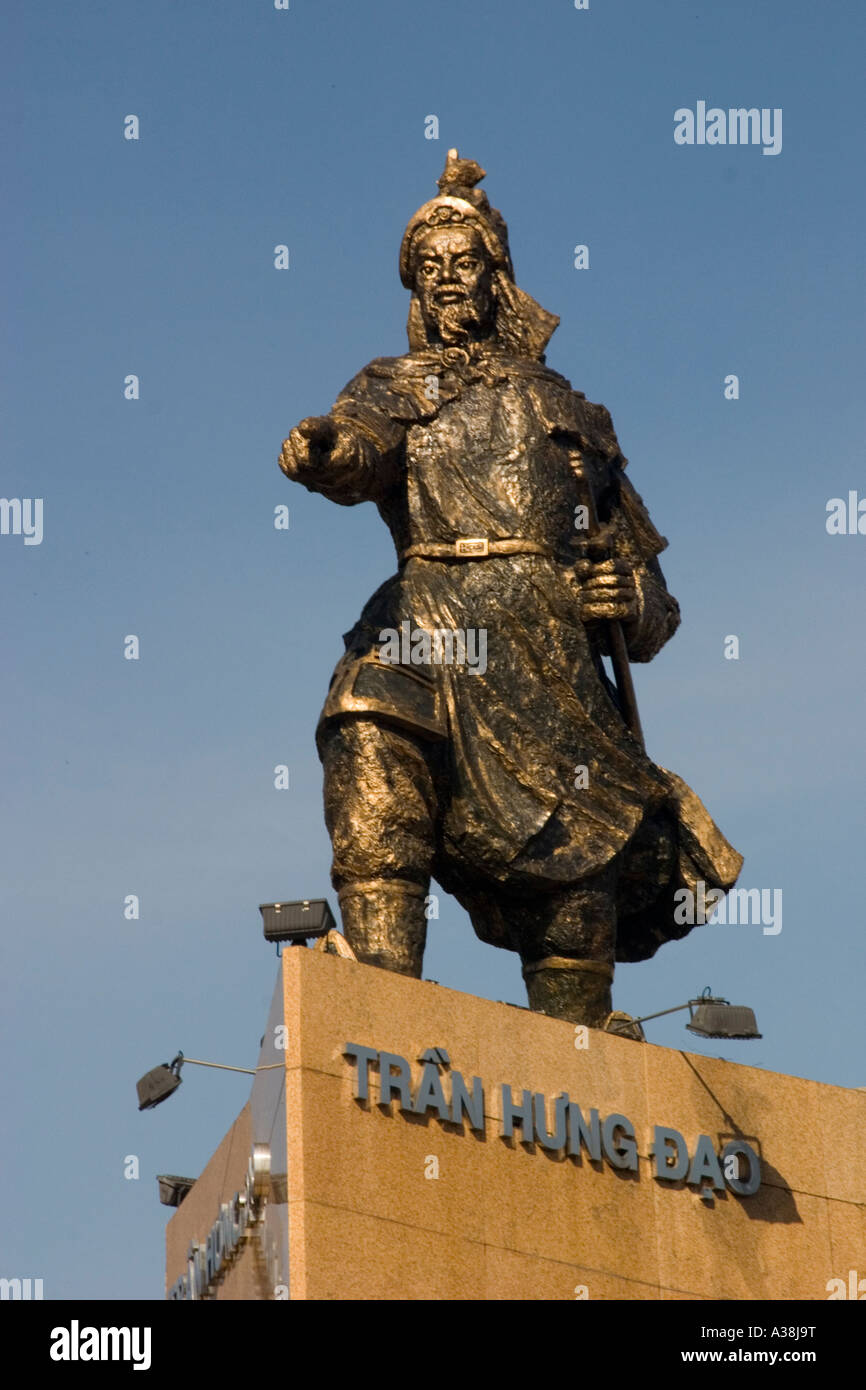 Câu 5: Đố ai nổi sáng sông, rừng
Đã vui Hàm Tử lại mừng Chương Dương
Vân Đồn cướp sạch binh cường
Nội Bàng mai phục chặn đường giặc lui?
(Là ai?)
Trần Hưng Đạo
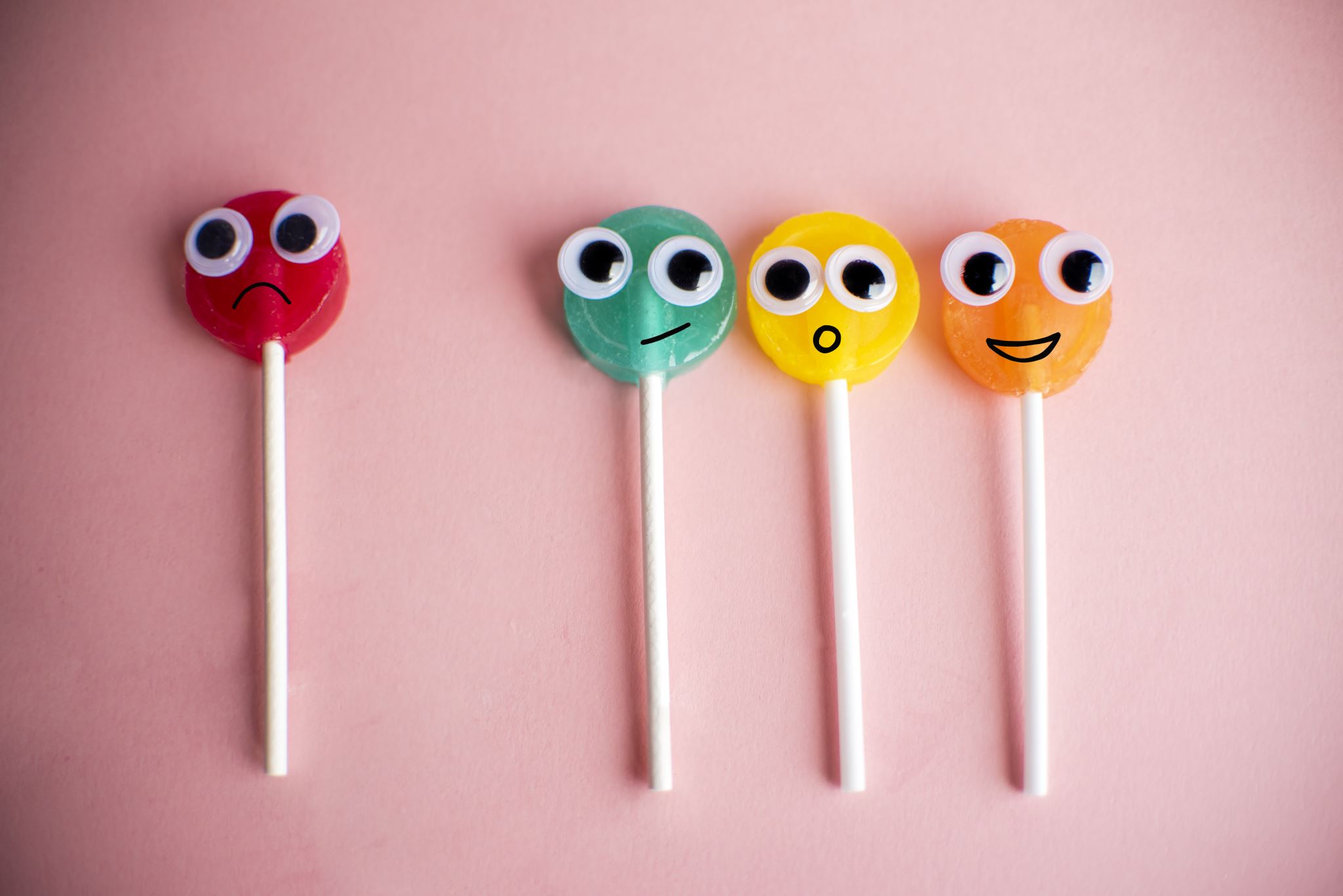 Hình thành kiến thức
I. Giới thiệu bài học
Chủ đề bài học
Tái hiện lại truyền thống yêu nước, sẵn sàng xả thân vì đất nước của con người và dân tộc Việt Nam.
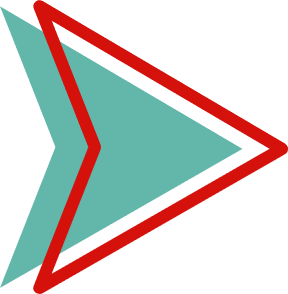 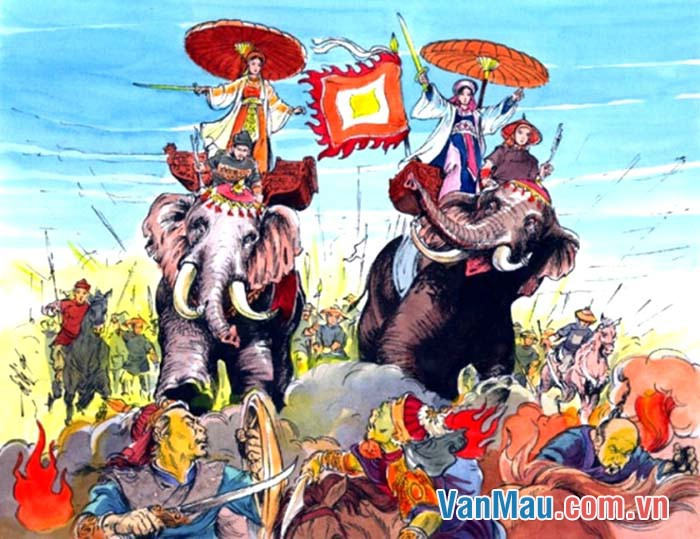 Thể loại
Văn nghị luận và thơ
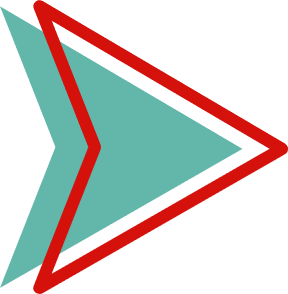 I. Giới thiệu bài học
Văn bản đọc chính
Văn nghị luận
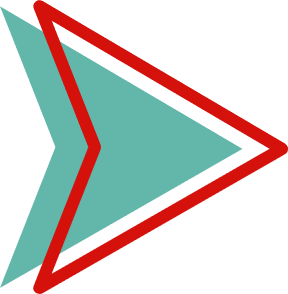 Văn bản 1: Hịch tướng sĩ (Trần Quốc Tuấn).
Văn bản 2: Tinh thần yêu nước của nhân dân ta (Hồ Chí Minh).
Văn bản 3: Nam quốc sơn hà.
Văn bản thực hành đọc: Chiếu dời đô (Lý Công Uẩn).
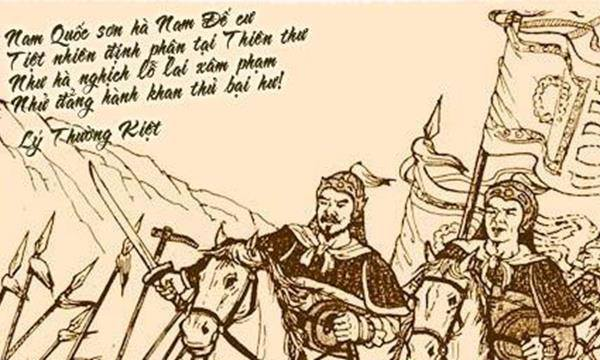 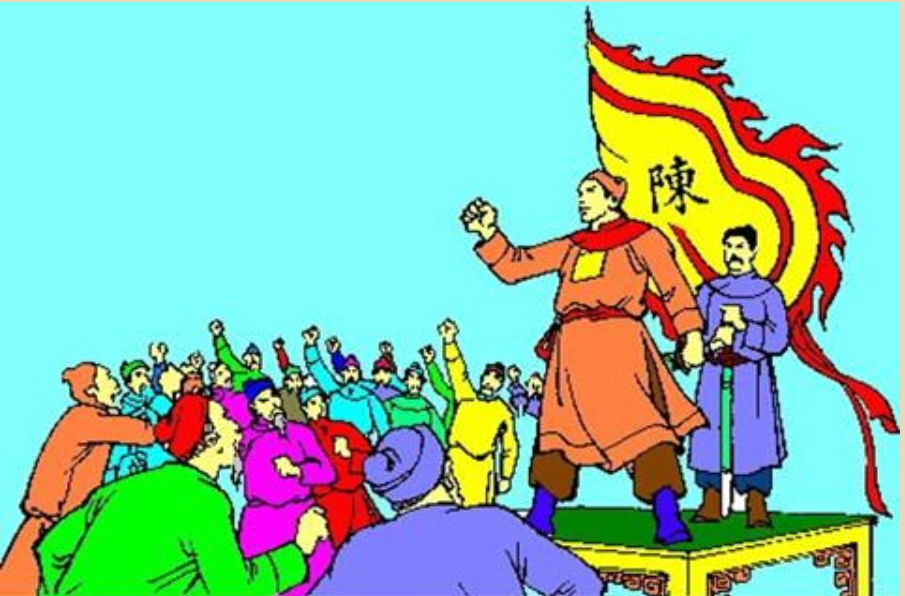 I. Giới thiệu bài học
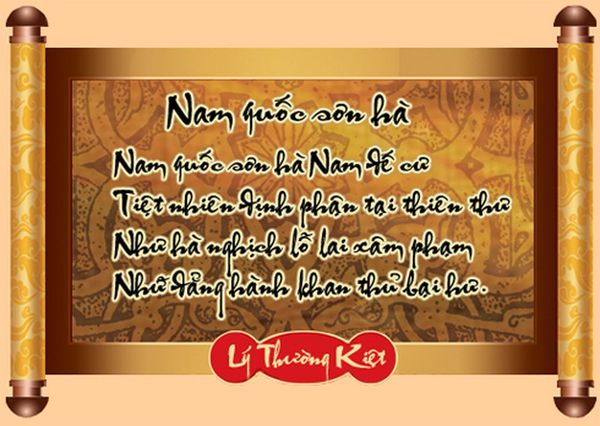 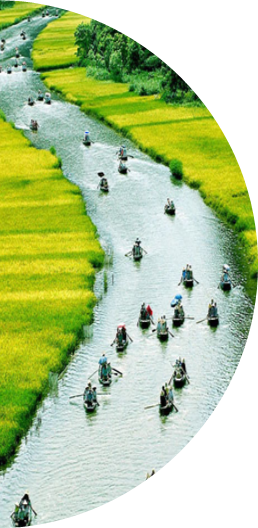 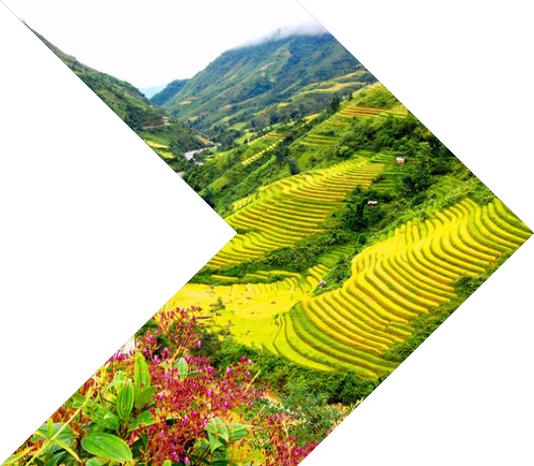 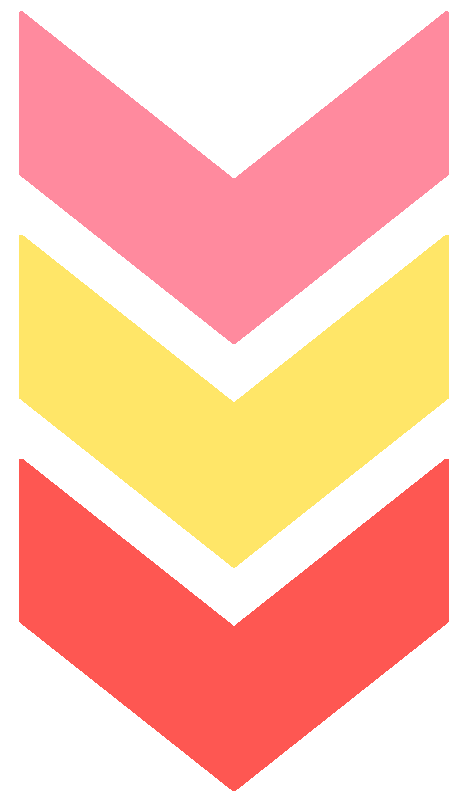 văn nghị luận
II. Khám phá tri thức ngữ văn
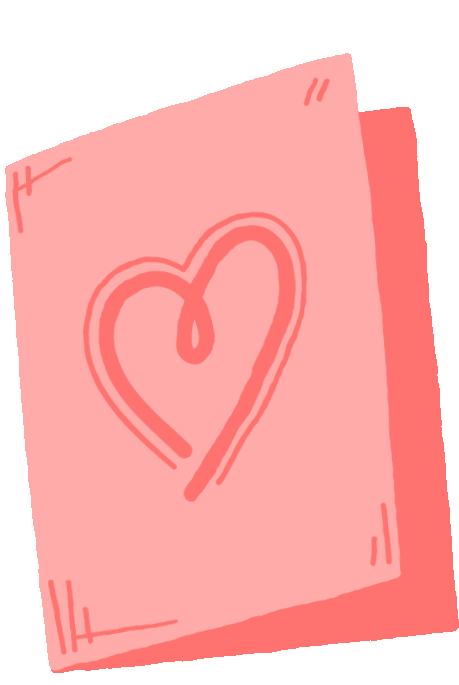 PHIẾU HỌC TẬP 01
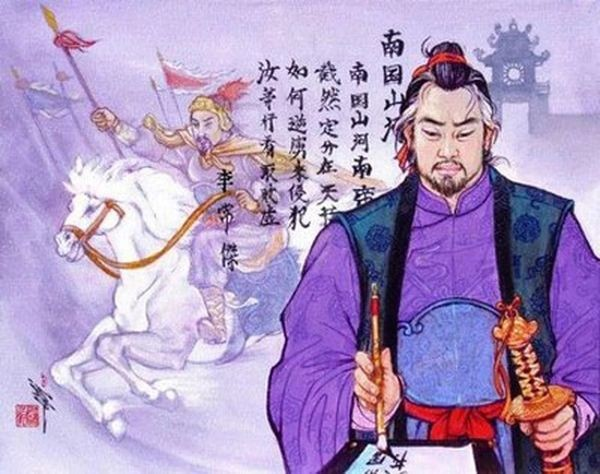 II. Khám phá tri thức ngữ văn
SƠ ĐỒ 01
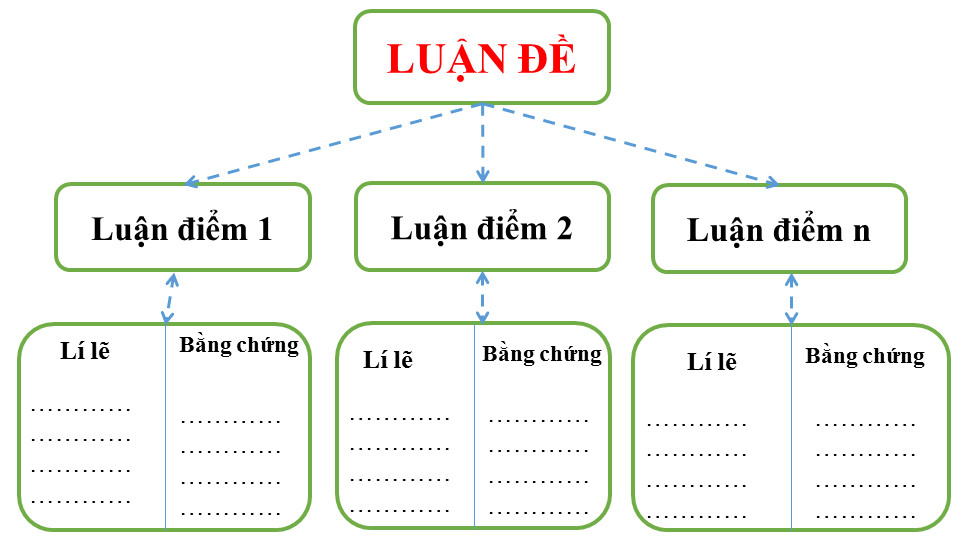 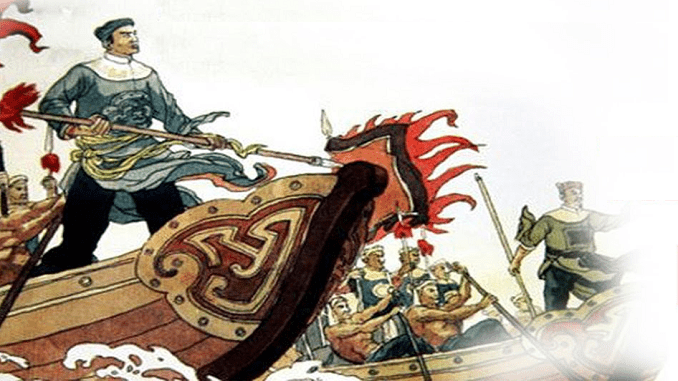 1. Luận đề, luận điểm trong văn bản nghị luận
TRI THỨC NGỮ VĂN
Lụận đề
Lụận điểM
Bằng chứng
Những lời diễn giải có lí mà người viết (người nói) đưa ra để khẳng định ý kiến của minh
Vấn đề được bàn luận trong văn bản nghị luận
Các ý triển khai những khía cạnh khác nhau của một luận đề trong văn bản nghị luận
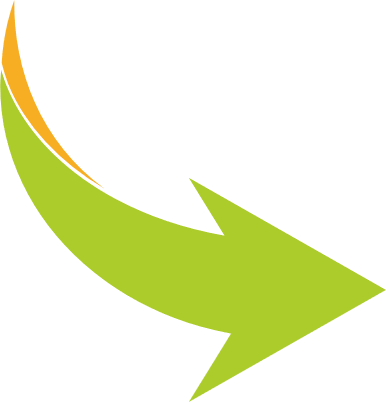 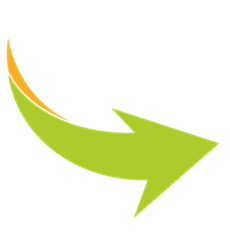 Quan hệ chặt chẽ
2.  Mối quan hệ giữa luận đề, luận điểm, lý lẽ, bằng chứng trong văn bản nghị luận.
Luận đề
Bằng chứng
Luận điểm
Quan hệ chặt chẽ
Lí lẽ
triển khai
Từ luận đề
được làm rõ
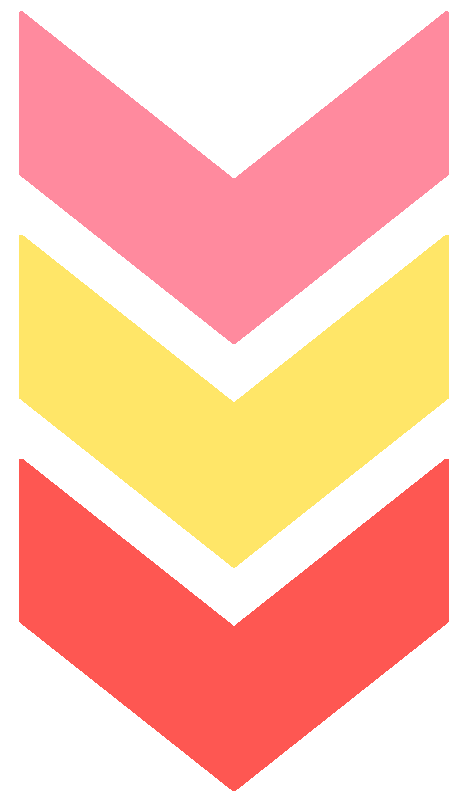 chứng minh
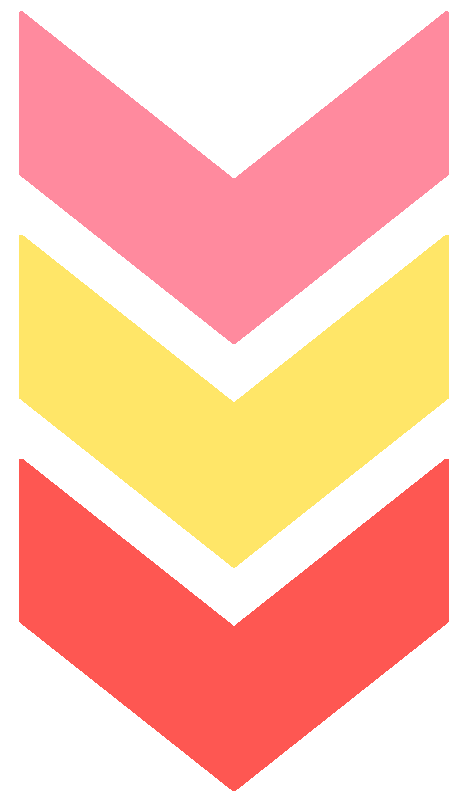 luận điểm
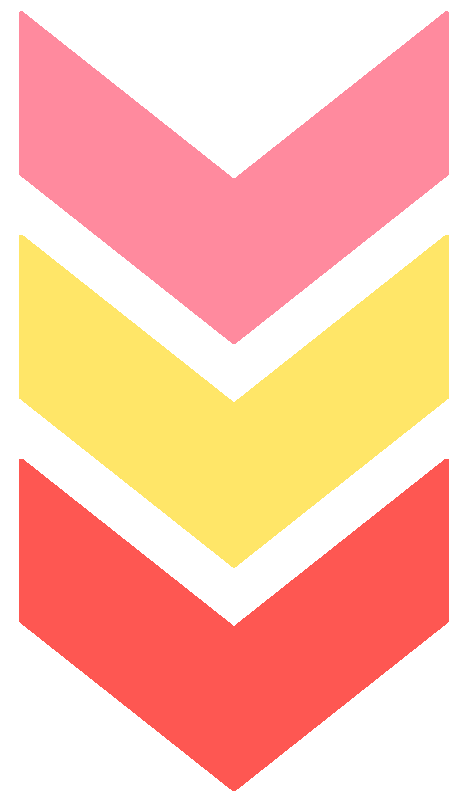 lí lẽ
bằng chứng
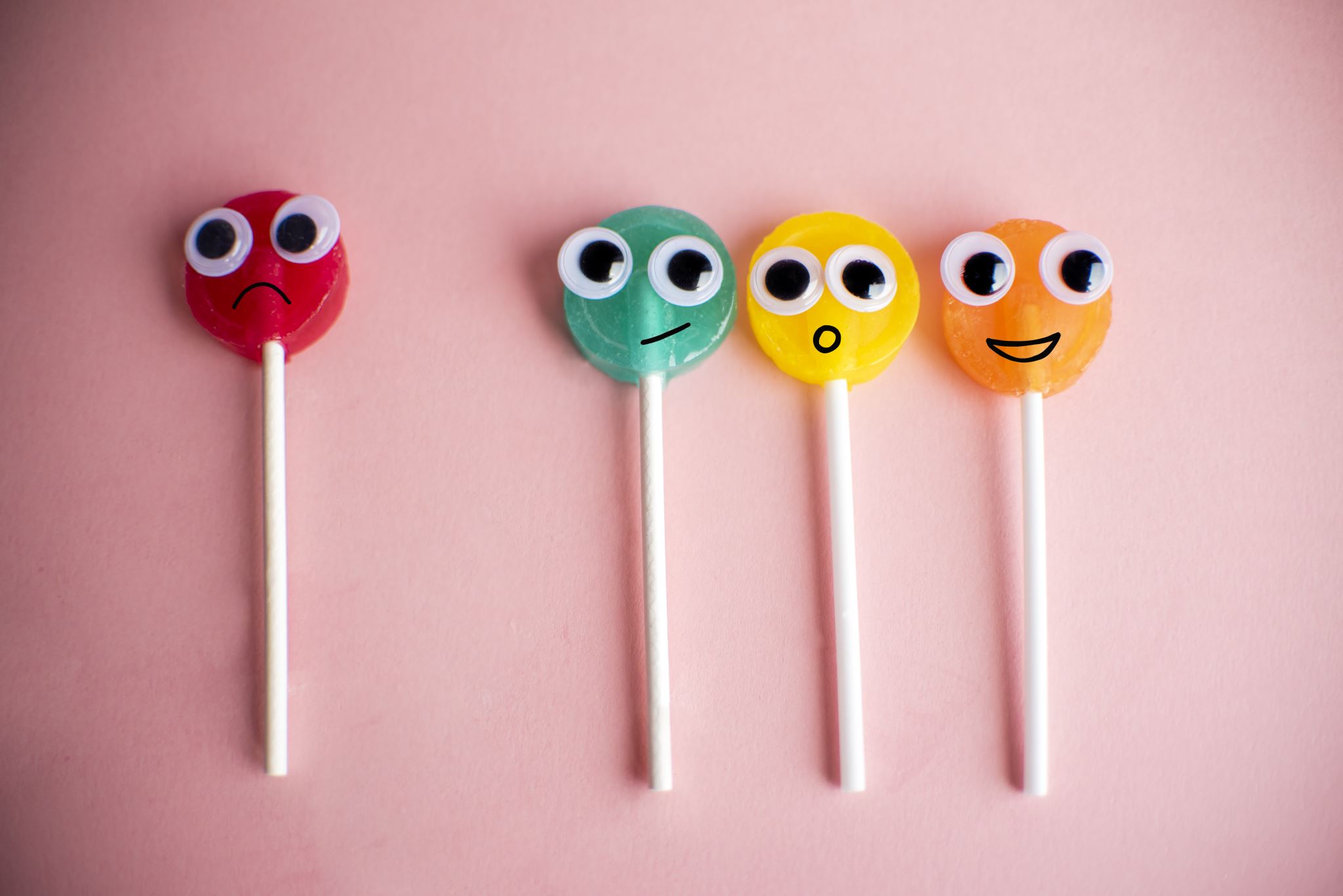 Luyện tập
Câu 1: Những yếu tố cơ bản có trong văn bản nghị luận là:
 Luận đề, luận điểm, lí lẽ, bằng chứng.
 Luận đề, luận điểm.
 Luận đề, luận điểm, bằng chứng.
 Luận đề, luận điểm, lí lẽ.
Câu 2:  Luận đề được hiểu là:
Vấn đề được bàn luận trong văn bản nghị luận. 
Vấn đề được bàn luận trong văn bản nghị luận. Đó là vấn đề có tính chất bao trùm xuyên suốt văn bản. Mối văn bản nghị luận thường chỉ có một luận đề.
Đó là vấn đề có tính chất bao trùm xuyên suốt văn bản. Mối văn bản nghị luận thường chỉ có một luận đề.
Vấn đề được bàn luận trong văn bản nghị luận. Mỗi văn bản nghị luận thường chỉ có một luận đề.
Câu 3:  Luận điểm là:
 Luận điểm là các ý triển khai những khía cạnh khác nhau của một luận đề trong văn bản nghị luận. 
 Luận điểm là các ý triển khai những khía cạnh khác nhau của một luận đề trong văn bản nghị luận. Có thể có nhiều luận điểm trong  1 văn bản.
 Luận điểm là các ý triển khai những khía cạnh khác nhau của một luận đề trong văn bản nghị luận. Qua luận điểm được trình bày có thể nhận thấy ý kiến cụ thể của người viết về vấn đề được bàn luận.
 Qua luận điểm được trình bày có thể nhận thấy ý kiến cụ thể của người viết về vấn đề được bàn luận.
Câu 4: Yêu cầu về mối quan hệ giữa luận đề, luận điểm, lý lẽ, bằng chứng trong văn bản nghị luận:
 Luận đề, luận điểm, lí lẽ và bằng chứng có thể độc lập với nhau trong văn bản nghị luận. 
 Luận đề, luận điểm, lí lẽ và bằng chứng là những yếu tố có mối quan hệ chặt chẽ với nhau trong văn bản nghị luận. 
 Luận đề, luận điểm, lí lẽ và bằng chứng là những yếu tố không cần có mối quan hệ chặt chẽ với nhau trong văn bản nghị luận.
Câu 5: Để làm sáng tỏ luận điểm, người ta thường sử dụng. 
 Lý lẽ 
 Bằng chứng
Lý lẽ và bằng chứng
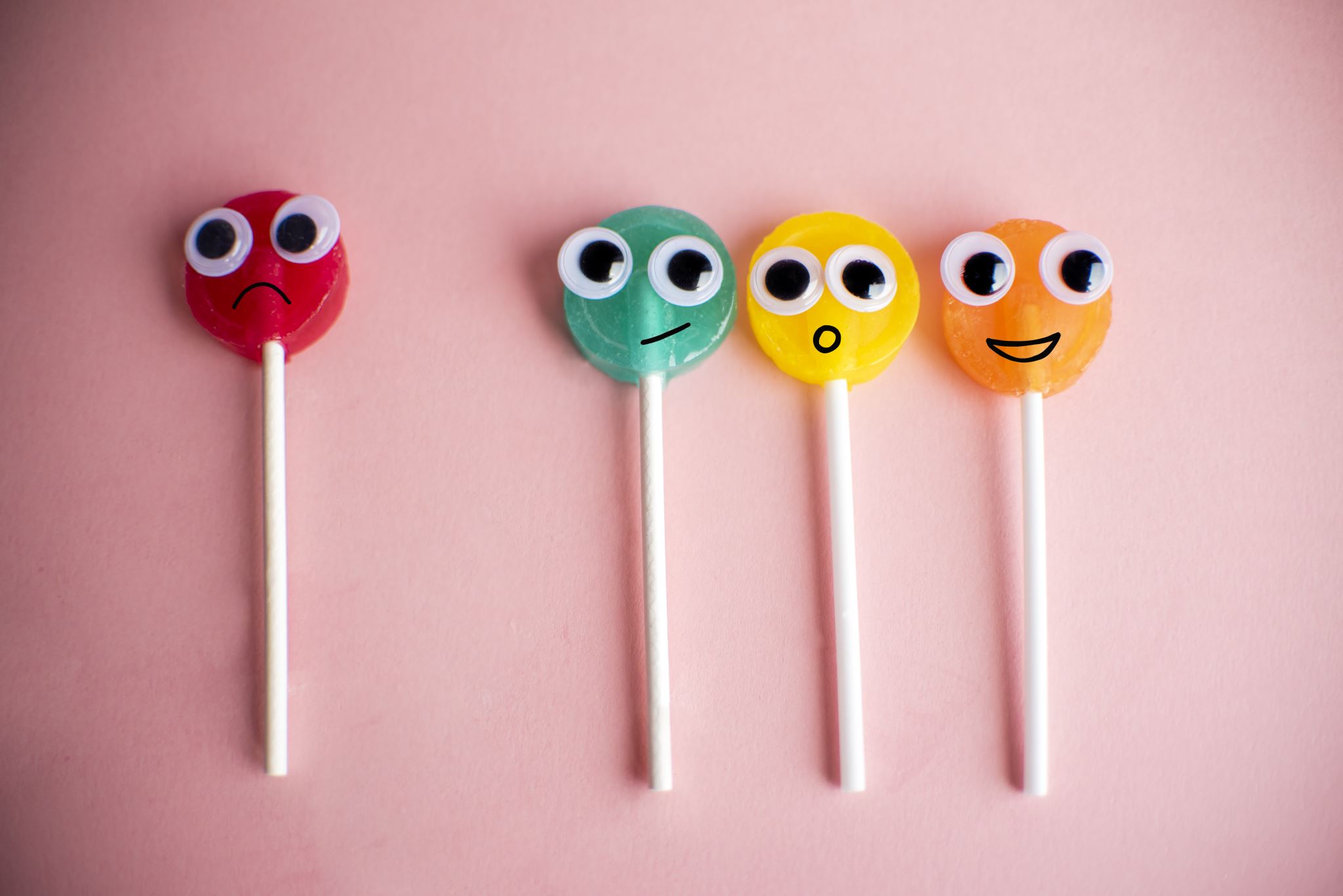 Vận dụng
Tìm một văn bản nghị luận đã học và vẽ thành sơ đồ tư duy theo mẫu sơ đồ 01 trên.